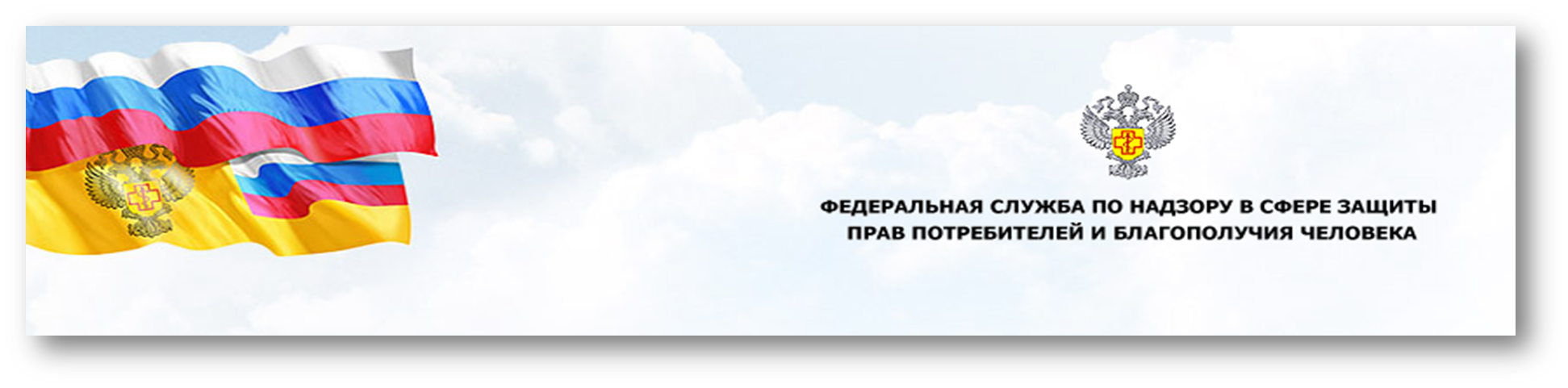 Об итогах эпидемического сезона гриппа и ОРВИ 2017-2018 гг. и задачах на эпидсезон 2018-2019гг.
Заместитель начальника Управления эпидемиологического надзора Роспотребнадзора

А.А. Мельникова
Мероприятия в субъектах Российской Федерации
откорректированы планы по борьбе с гриппом и ОРВИ
выделены дополнительные финансовые средства на проведение противоэпидемических и профилактических мероприятий, в т.ч. на обеспечение готовности ЛПО к приему больных
организовано проведение санитарно-противоэпидемических комиссий разных уровней по вопросам профилактики и борьбы с гриппом и ОРВИ
2
Документы Роспотребнадзора
На региональном и муниципальном уровнях изданы:
организационно-распорядительные документы (4440) органов исполнительной власти;
приказы органов управления в области охраны здоровья (4661);
постановления Главных государственных санитарных врачей по субъектам РФ  (974);
информационно-методические письма (33,9 тыс.) (в адрес органов исполнительной власти, глав администраций муниципальных образований, руководителей предприятий, учреждений и организаций).
3
Охват населения прививками против гриппа
К эпидсезону гриппа и ОРВИ 2017-2018гг. привито 67,4 млн. человек, в т.ч. более 17.5 млн. детей –  46,6% от численности населения страны
Охват иммунизацией против гриппа групп риска 
в Российской Федерации  (рекомендовано ВОЗ -75%)
4
Эпидемический подъем заболеваемости гриппом 2017-2018гг.
Количество субъектов РФ, еженедельно вовлеченных в эпидпроцесс, по возрастным группам
Уровни превышения эпидподпорогов в субъектах Российской Федерации на пике эпидподъема (12 –я нед. 2018г.)
Число субъектов с превышением недельных эпид.порогов  заболеваемости гриппом и ОРВИ -  29 
Распространенность - практически во всех федеральных   округах (за исключением южных регионов страны). 
Число заболевших  – около 1 млн.чел. 
Число госпитализированных – 27,3 тыс. в неделю. 
Доля циркулирующих вирусов гриппа - 67,8% (доля вируса гриппа A (H1N1)2009 –  25,54%, вируса гриппа В – 21,71%).
6
Заболеваемость гриппом среди привитых лиц в эпидсезоне 2017-2018гг.
По данным из 29-ти субъектов получена информация о 78-ми случаях гриппа (пневмонии) с летальным исходом с выделением преимущественно вируса гриппа А (H1N1)pdm09 (60 сл.) , А (H3N2) (9cл) и В (9 случаев)
Из числа погибших в 4-х случаях имеется информация о вакцинации: все привиты вакциной «Совигрипп», во всех 4-х случаях выделена РНК вируса гриппа А(H1N1)pdm09;
7
Характеристика эпидсезона гриппа и ОРВИ 2017-2018гг.
Более позднее, чем в предыдущем сезоне, начало активной циркуляции вирусов гриппа и начала эпидемического подъема заболеваемости гриппом и ОРВИ (с 7-ой нед.).
Умеренное географическое распространение (до 29 субъектов) заболеваемости гриппом и ОРВИ, с  широким вовлечением в эпидемию взрослого населения.
 Умеренная интенсивность
Социркуляция на протяжении всего эпидсезона двух вирусов гриппа: вируса гриппа В (линия Ямагата) и  вируса гриппа А/H1N1 (2009); попеременным незначительным доминированием одного из двух ведущих типов вирусов - вируса гриппа В - в начале эпидподъема и вируса гриппа А/H1N1 (2009) – к концу эпидсезона.
Низкая заболеваемость привитых против гриппа (0,87 на 100тыс. привитых) и отсутствие у них тяжелых форм заболевания, что подтверждает в целом эффективность иммунизации.
Умеренная летальность, обусловленная, в основном, поздним обращением за мед.помощью  и наличием у погибших сопутствующих хронических заболеваний (сахарный диабет, хроническая сердечнососудистая патология, бронхиальная астма, ожирение, хронический гепатит, аутоиммунное состояние). 
Регистрация очагов  гриппа в организованных коллективах, в том числе в стационарных учреждениях социальной защиты (доме престарелых, психоневрологическом интернате, детском социальном приюте), детских оздоровительных организациях, отделениях неинфекционного профиля в медицинских организациях, в кадетском училище.
Высокая заболеваемость внебольничными пневмониями.
8
Количество лабораторных исследований на грипп и ОРВИ, проведенных лабораториями  ФБУЗ ЦГиЭ
9
Меры по стабилизации ситуации, принимаемые в ходе эпидсезона 2017-2018гг.
Динамика закрытия образовательных организаций в эпидсезоне 2017-2018 гг.
Динамика закрытия школ, ДДУ и т.д. 
(эпид. сезоны: 2014-2015 – 2017-2018гг.)
На пике заболеваемости (12нед.2017г.) закрыто: 2259 школ, около 140 детских садов, около 5 ССУЗов и ВУЗов
Территориальными органами Роспотребнадзора приняты меры по усилению контроля  за эпид. значимыми объектами
10
Оценка готовности организаций к эпидсезону гриппа и ОРВИ 2017-2018гг.
Приостановлена деятельность 
59 объектов в 22 субъектах РФ
Выявленные нарушения в ЛПО:
Отсутствие проведения или проведение не в полном объеме дополнительных противоэпидемических мероприятий.
Отсутствие прививок против гриппа у сотрудников или недостаточный охват иммунизацией против гриппа групп риска, недостатки в организации вакцинопрофилактики.
Нарушения требований к учету, регистрации и лабораторному обследованию больных гриппом.
Нарушения ведения медицинской документации.

В детских образовательных организациях:
Несоблюдение противоэпидемического режима.
Несвоевременное введение и проведение ограничительных мероприятий не в полном объеме.
Низкий охват иммунизации или отсутствие прививок против гриппа у сотрудников.
11
Системная работа по информированию населения о мерах профилактики гриппа и ОРВИ (с августа 2017г.)
12
Подготовка медицинских работников и работников образовательных организаций
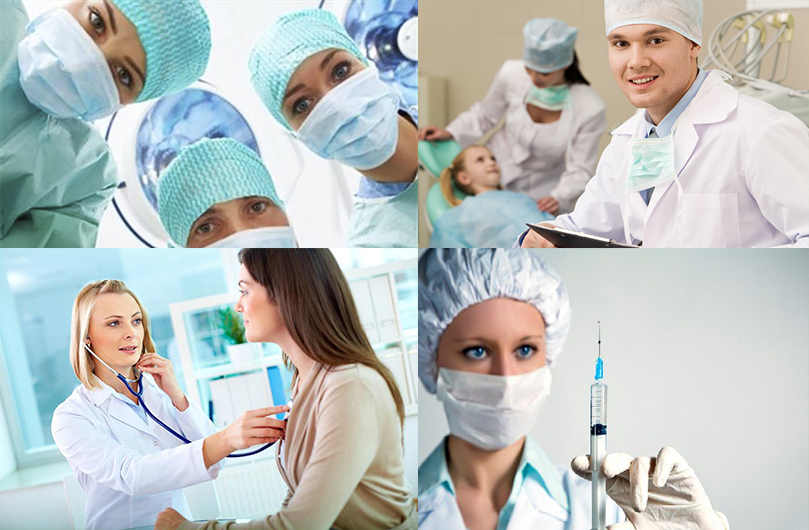 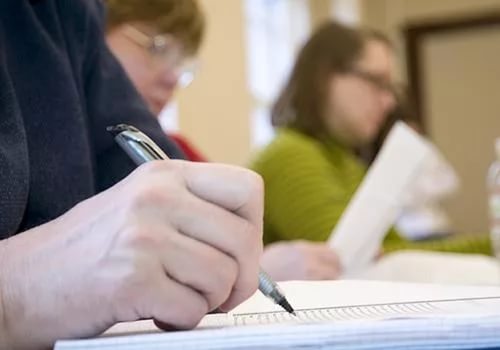 Проведено 8 селекторных совещаний (12.09.2017, 04.10.2017, 23.10.2017,  29.11.2017, 20.12.2017, 17.01.2018, 20.02.2018, 14.03.2018).
13
Задачи по подготовке к эпидсезону гриппа и ОРВИ 2018-2019 гг.
Обеспечить проведение  (с августа) своевременной системной информационной работы с населением о мерах профилактики гриппа и ОРВИ, о преимуществах  иммунопрофилактики гриппа;
Принять меры по готовности медицинских организаций к эпидсезону, подготовке медицинских работников  по оказанию помощи больным гриппом, ОРВИ, ВП;
Обеспечить охват населения прививками против гриппа – не менее 45% от численности населения с максимальным охватом прививками лиц из групп риска (целевой показатель -75%);
Проработать вопрос о возможности использования для иммунизации созданной отечественной 4-х компонентной вакциной против гриппа;
Организовать исследования эффективности используемых отечественных вакцин;
Совершенствовать работу по исследованию популяционного иммунитета  к гриппу у населения; 
Принять меры по проведению диагностических исследований  на грипп на базе  медицинских организаций;
Продолжить практику обучения по диагностике гриппа и ОРВИ специалистов, используя возможности видеоконференций (эпидемиологов, медицинских работников, специалистов лабораторного звена, организаторов здравоохранения).
14